WELCOME
Registered Care Managers Network
25th January 2024
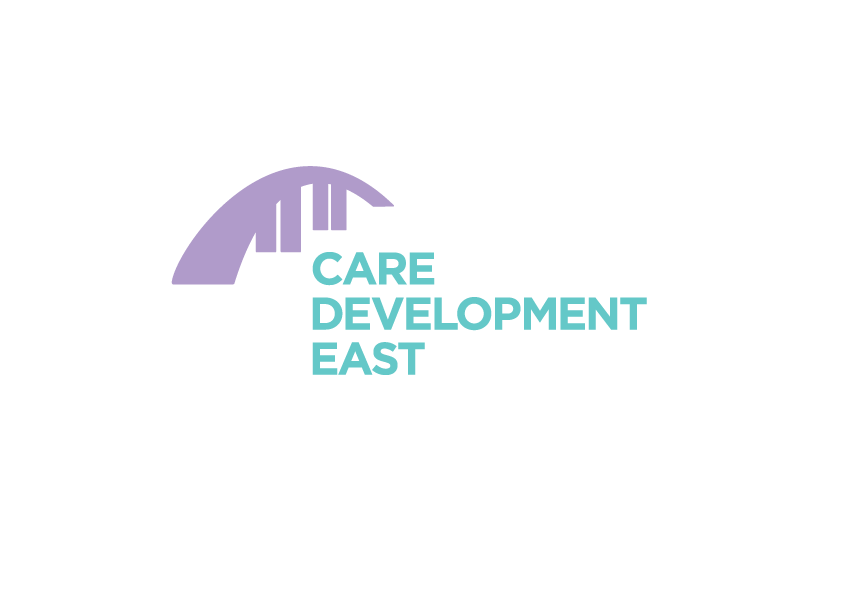 Modern slavery and human Trafficking in the care sector
Registered Care Managers’ Network East  
25th Jan 2024 14:00

IP City Centre; 1 Bath Street; Ipswich; Suffolk; IP2 8SD;
Presenter:
Sarah-Jane Niles
Modern Slavery and Human Trafficking Coordinator
(Community Safety Partnership) 
Norfolk Office of Police and Crime Commissioner

Email: sarah-jane.niles@norfolk.police.uk
Tel: 07866 889615
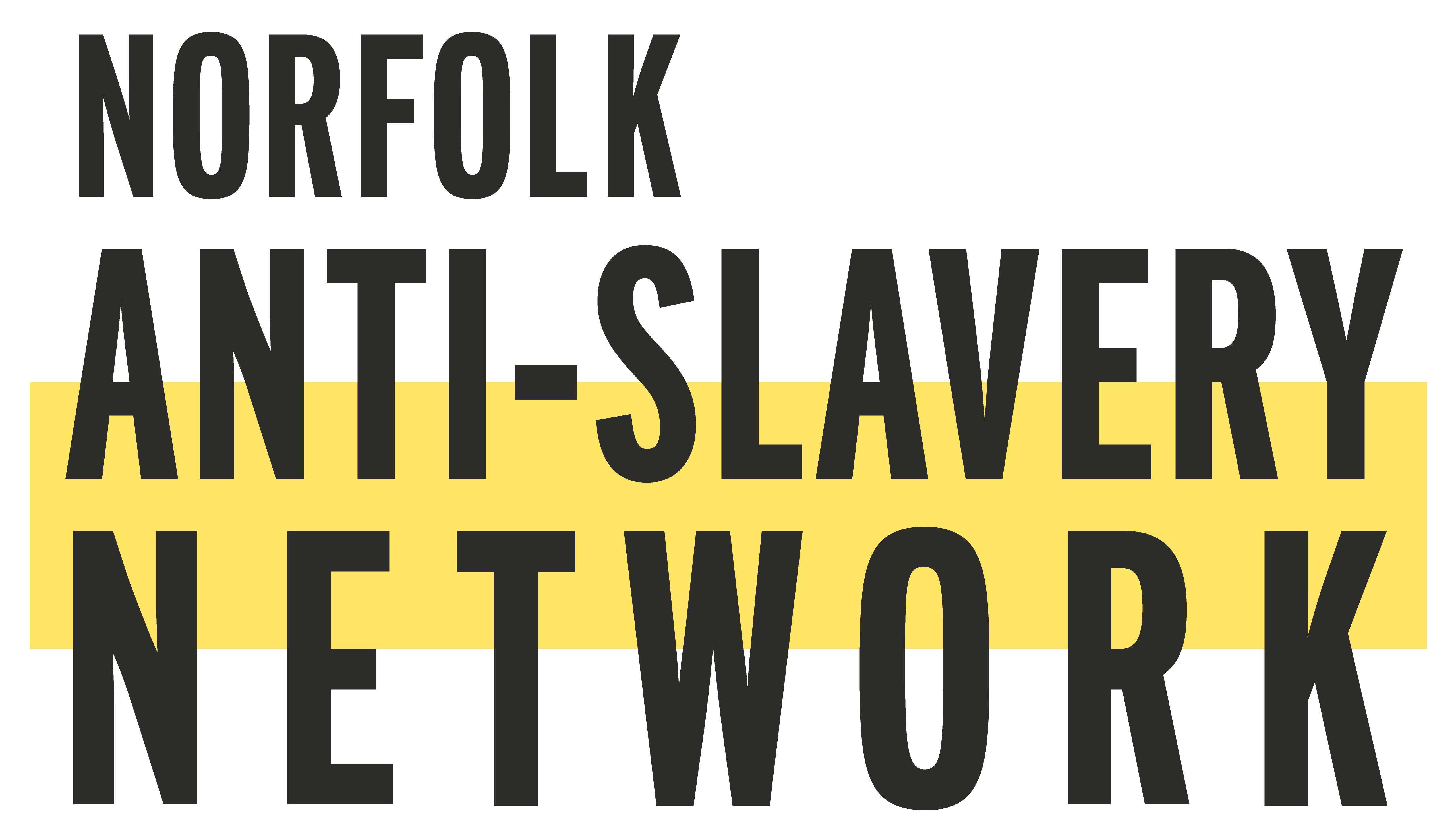 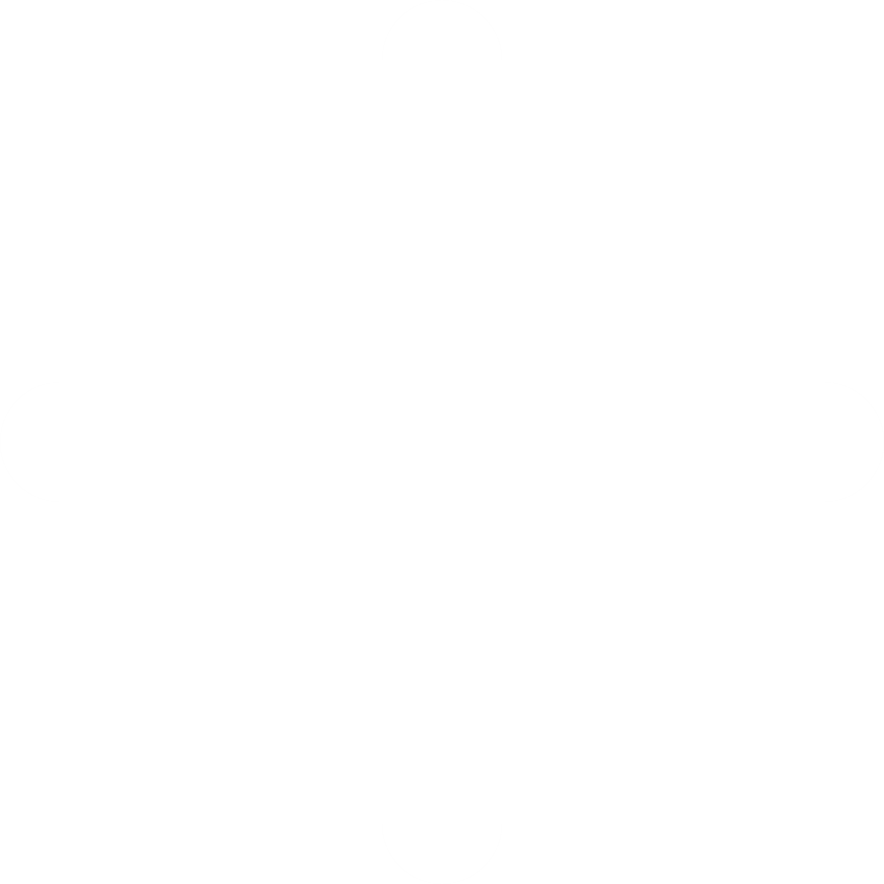 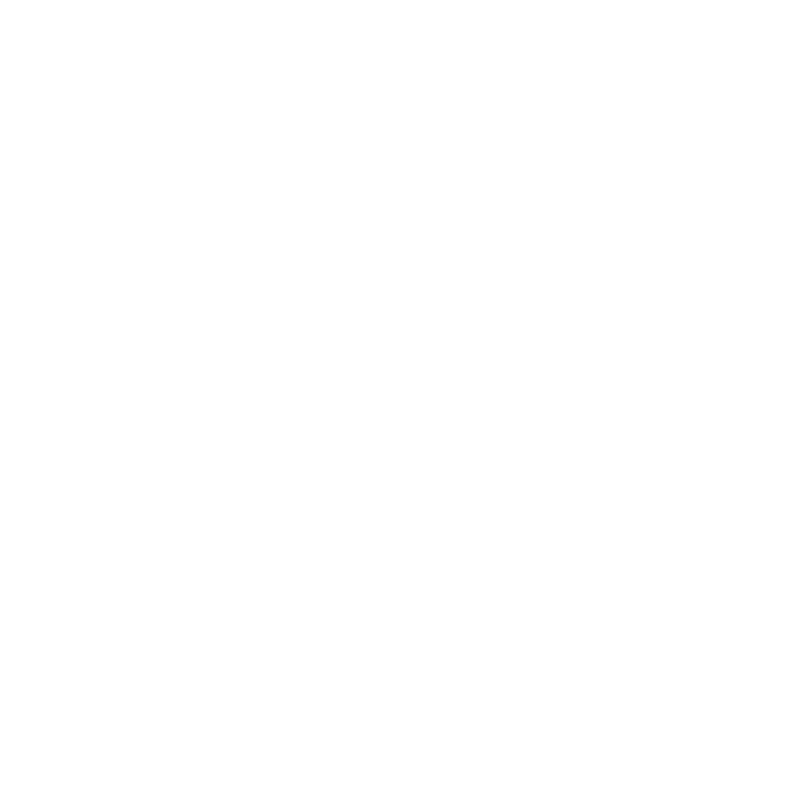 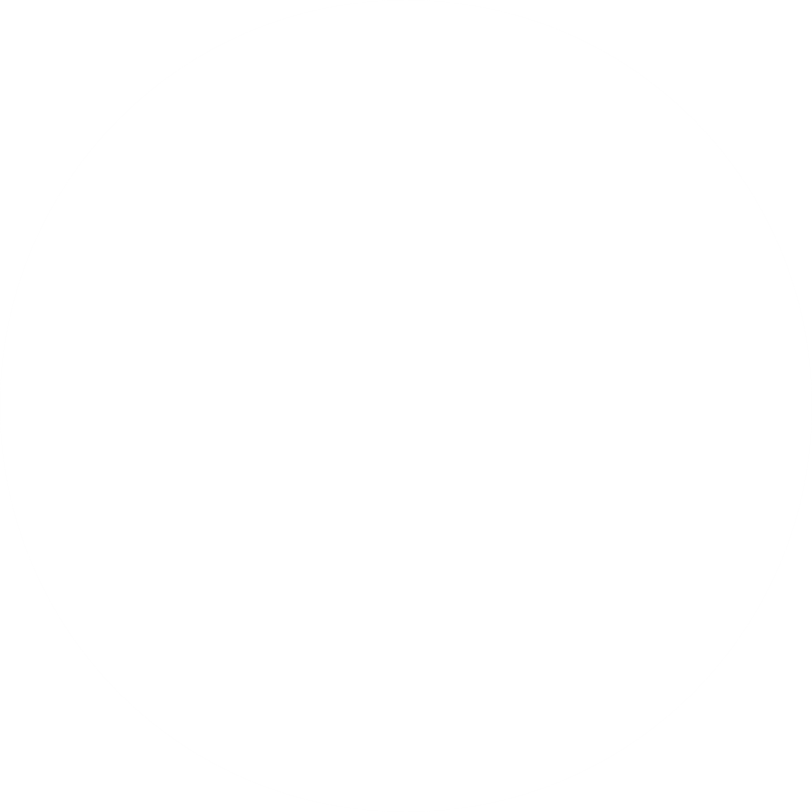 What is Modern Slavery?
Modern slavery is the severe exploitation of other people for personal or commercial gain
It can take many forms but can include:
Human Trafficking 
Forced Labour
Debt bondage/bonded labour
Domestic servitude
Criminal exploitation
Sexual exploitation
Organ removal; forced begging; forced benefit fraud; forced marriage and illegal adoption.
UN Definition (2000)
•	The Act: recruitment, transport, transfer, receipt and keeping.
•	The Means: the threat or actualisation of force, coercion, deception, fraud, abusing vulnerability, giving payments or other benefits, abduction.
•	The Purpose: for exploitation.
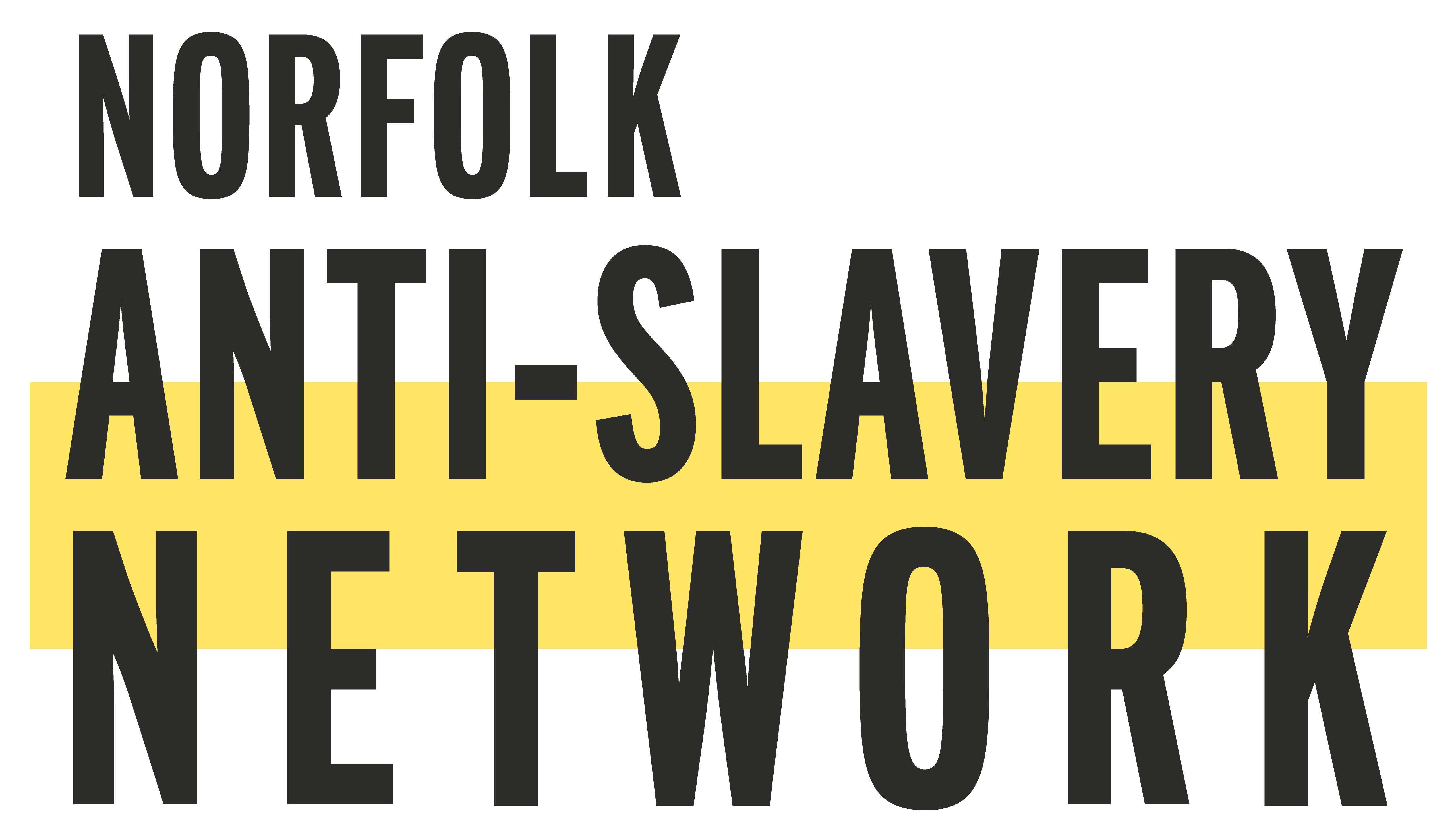 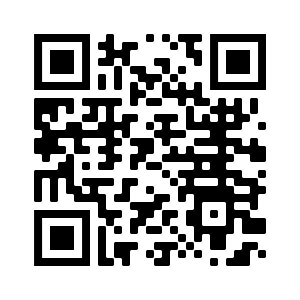 United Nations Office of the High Commissioner for Human Rights.  (15th Nov 2000).  Protocol to Prevent, Suppress and Punish Trafficking in Persons Especially Women and Children, supplementing the United Nations Convention against Transnational Organized Crime.  Available from: https://www.ohchr.org/en/instruments-mechanisms/instruments/protocol-prevent-suppress-and-punish-trafficking-persons.  (Accessed 14th Oct 2021)
As a crime in the UK
Slavery, Servitude and Forced or Compulsory Labour
slavery is exercising the right of ownership of another person as one might an animal or an object
servitude is the imposition, by coercion, of an obligation to provide services
forced labour is direct compulsion to work for another
compulsory labour is indirect compulsion to work another
Legislation:

Modern Slavery Act 2015
Proceeds of Crime Act (POCA) 2002 
Serious Crime Act 2007 (SCA)
Criminal Prosecution Service.  (Dec 2022) Modern Slavery and human trafficking: offences and defences, including the section 45 defence.  Available from: https://www.cps.gov.uk/legal-guidance/modern-slavery-and-human-trafficking-offences-and-defences-including-section-45#:~:text=slavery%20is%20exercising%20the%20right,compulsion%20to%20work%20for%20another
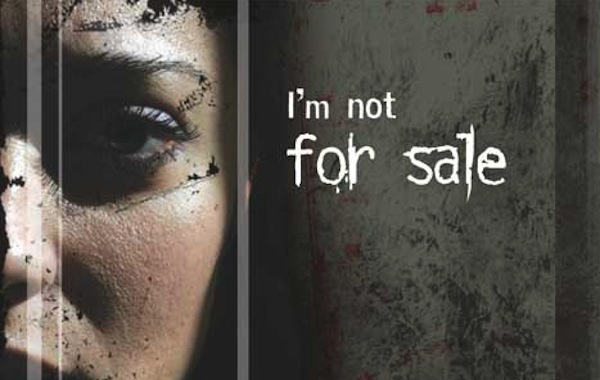 For the year ending June 2023 the UK Home Office reported 22,796 victims of Modern Slavery brought to their attention, over a third of them were children (aged 17 or under) 
33% increase in referrals between 2021 and 2022
It happens everywhere, even in Norfolk & Suffolk.  269 victims reported by Norfolk Police July 2022-June 2023 
Each referral equates to a crime
Slavery is an abuse of Human Rights affecting society’s most vulnerable men, women & children
Includes UK and Foreign Nationals trafficked into, out of and around the UK
“I have read about 127 intelligence reports since 1/9/2023 and the majority of the cases are within the care sector so it is on the rise in my opinion”  Colin Norton, GLAA
5
Trafficking Vs Smuggling
SMUGGLING: 
Crime against the state
Involves immigrants and asylum seekers paying others to help them enter a country illegally
After the transaction there is no longer a relationship

TRAFFICKING: 
Crime against the person
Victims are coerced or deceived
On arrival they are exploited
General Indicators
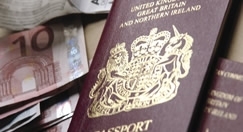 Passport / ID documents held by someone else
Controlled over movement
Bonded to debt
Excessive working hours 
No or little pay
Frequently moving to different locations
Not knowing address of where they work or live
Expression of fear or anxiety and withdrawn
Physical / sexual assault / psychological trauma
Highly distrustful of Police and Authorities
Poor or sub-standard living accommodation (HMO’s?)
Not registered with GP or school
The person acts as if instructed by another / scripted
Accompanied by chaperone / interpreter (why?)
CASH
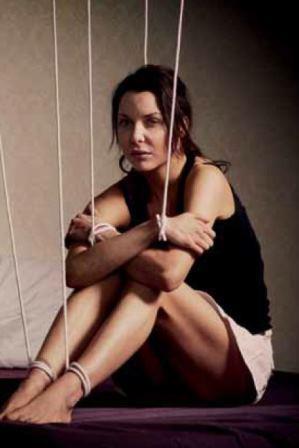 Where is it featuring in the Care Sector?
Adrian Finbow, GLAA Investigation East

Corruption in businesses running care homes or supplying workers for home visits or live-ins
Visa services agent in home country charging excessive fees to apply for work visa
When foreign workers have 60 days to find another sponsor or leave the UK, becoming vulnerable to new exploitation. 
Links between UK sponsor and the Visa agent abroad 

“I would imagine those that will be joining you for your conference will be legitimate employers and wouldn’t necessarily see the problems in their own business but would be more likely to identify and come across issues with foreign workers applying for a job, especially if they are in that 60 day period to find a new job as they could well be a victim from their last job”
Colin Norton, GLAA National Investigations Lead (South)

The top allegations in 2022 we were finding were around National Minimum Wage issues, fees for additional services and working conditions/hours.
Some people are paying up to £30,000.00 for the visas.
The potential Victims are mostly Indian and African.
The potential Exploiters are British and African nationalities.

“It is a terrible situation, I hope at some stage in the future the situation for victims will change.
The GLAA, UKVI, SAIT, CQC are all trying to do their bit.
Regulating the sector is now being looked at but it is in the very early stages.”
Risks vs Benefits
Risks:

Operational
Staffing
Health and Safety
Low value for money
Licenses to practice
Reputation
Benefits:

Transparency can mitigate negative impact of investigations
Increased awareness = resilience

Proactive vs Reactive
Who to contact for proactive measures or advise in complex situations?
POLICE:  999 or 111 or Useful contacts in Police Multi-agency
Safeguarding Team

Norfolk:
DCI Alexandra Logue. MAST (Missing, Adult Sex Work, Slavery and Trafficking)
alexandra.logue@norfolk.police.uk
Tel:  (01953-42)5699
Suffolk:
John French.  CPPH Modern Slavery Vulnerability Advisor
John.french1@suffolk.police.uk
Gemma King. CPPH Modern Slavery Vulnerability Advisor
gemma.king@suffolk.police.uk
Cambs:
DCI Neil Sloan. Specialist Crime Team 
neil.sloan@cambs.police.uk
Essex:
TBC
CQC

enquiries@cqc.org.uk

Tel: 03000 616161

https://www.cqc.org.uk/about-us/transparency/our-statement-modern-slavery-and-human-trafficking
For Norfolk care business
Join the NASN Business sub-group for quarterly meetings and adhoc updates.

Share live data
Discuss previous and future operations 
Supply chain and due diligence support and open discussion
Contact:

Sarah-Jane Niles
Modern Slavery and Human Trafficking Coordinator
Email:  Sarah-jane.niles@norfolk.police.uk
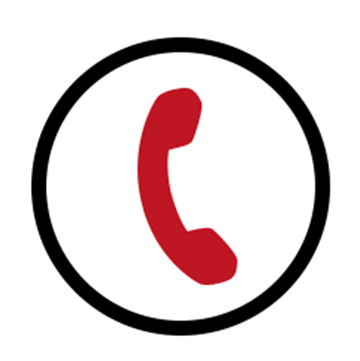 Assistance
Threat to life; 999 
National Helpline run by UNSEEN :	0800 0121 700                 https://www.unseenuk.org/
Nb. This helpline is for anybody; obviously victims, but can be used by professionals to seek advice. All operatives have 6 weeks training before they are allowed to answer the phone & have extensive knowledge of options for victims available. They also have a useful resource centre. Highly recommended.
2. Modern Slavery Website:          https://www.gov.uk/government/collections/modern-slavery
3. Salvation Army confidential helpline;  0300 303 8151 
4.                                                             www.crimestoppers-uk.org/‎
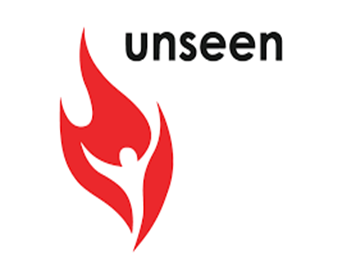 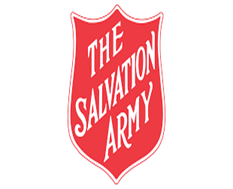 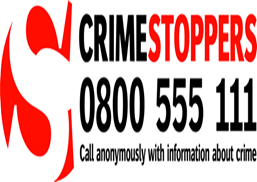 Free training STONGER TOGETHER
Care sector round table - Nothingham - 6th March 2024 Tickets, Wed 6 Mar 2024 at 09:00 | Eventbrite 

Designed for employers in the Care Sector, Care Agencies, Labour Providers, relevant procuring organisations as well as key central and local government and civil society stakeholders. Content is UK focussed.
Free training NASN:
Building Resilience to Modern Slavery in the Care Sector
Eventbrite Seminar 27th Feb 2024 14:00 – 15:30 TBA

Guest speakers:
	Gangmasters Labour Abuse Authority
	CQC area Operations Manager